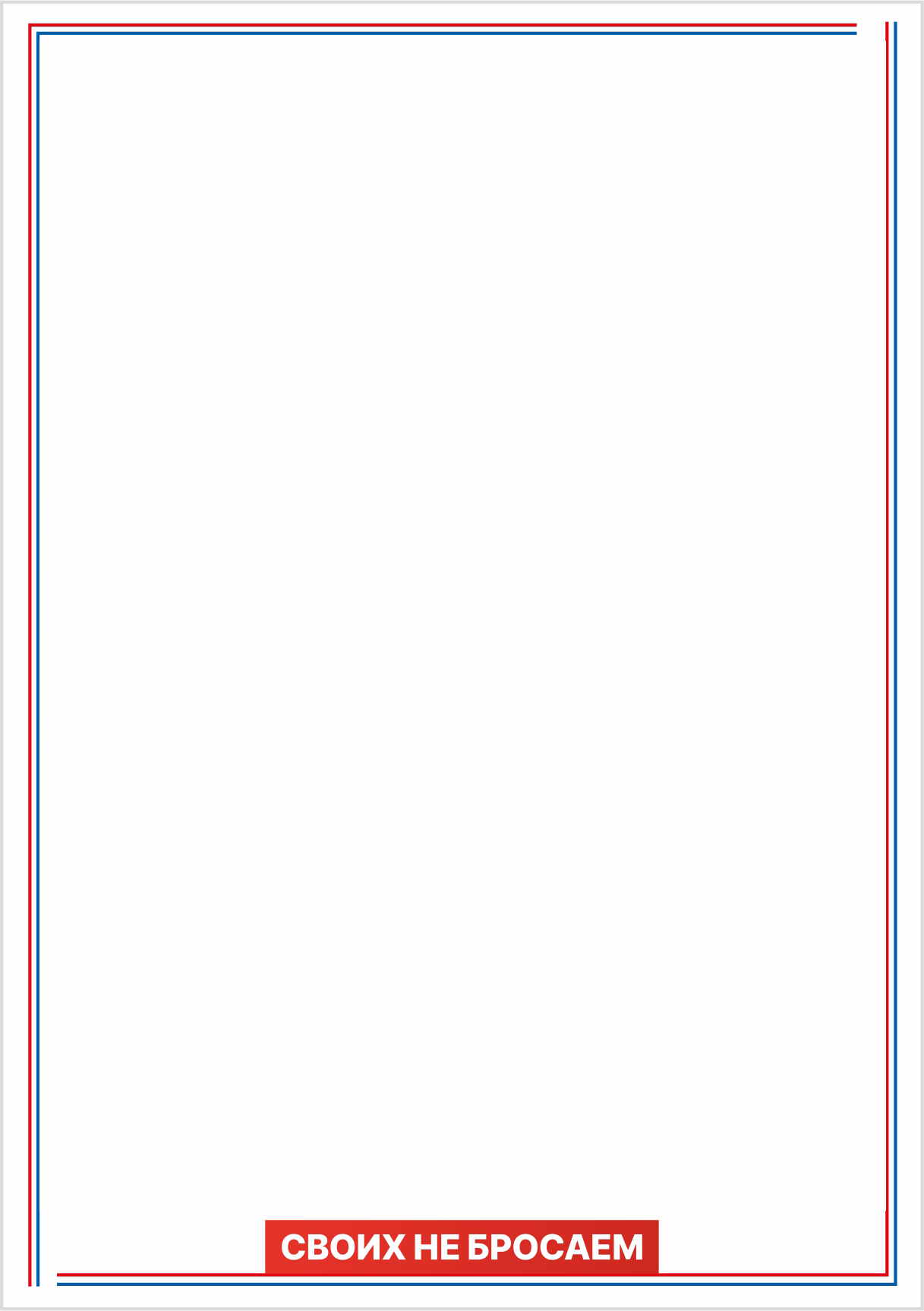 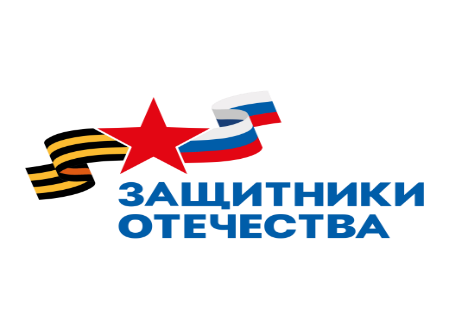 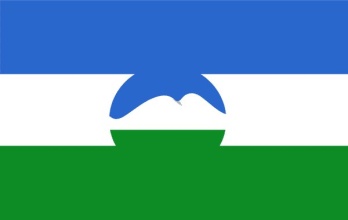 Кабардино-Балкарская 
Республика
ПАМЯТКА УЧАСТНИКАМ СВО И ЧЛЕНАМ ИХ СЕМЕЙ О ЛЬГОТАХ, МЕРАХ СОЦИАЛЬНОЙ ПОДДЕРЖКИ
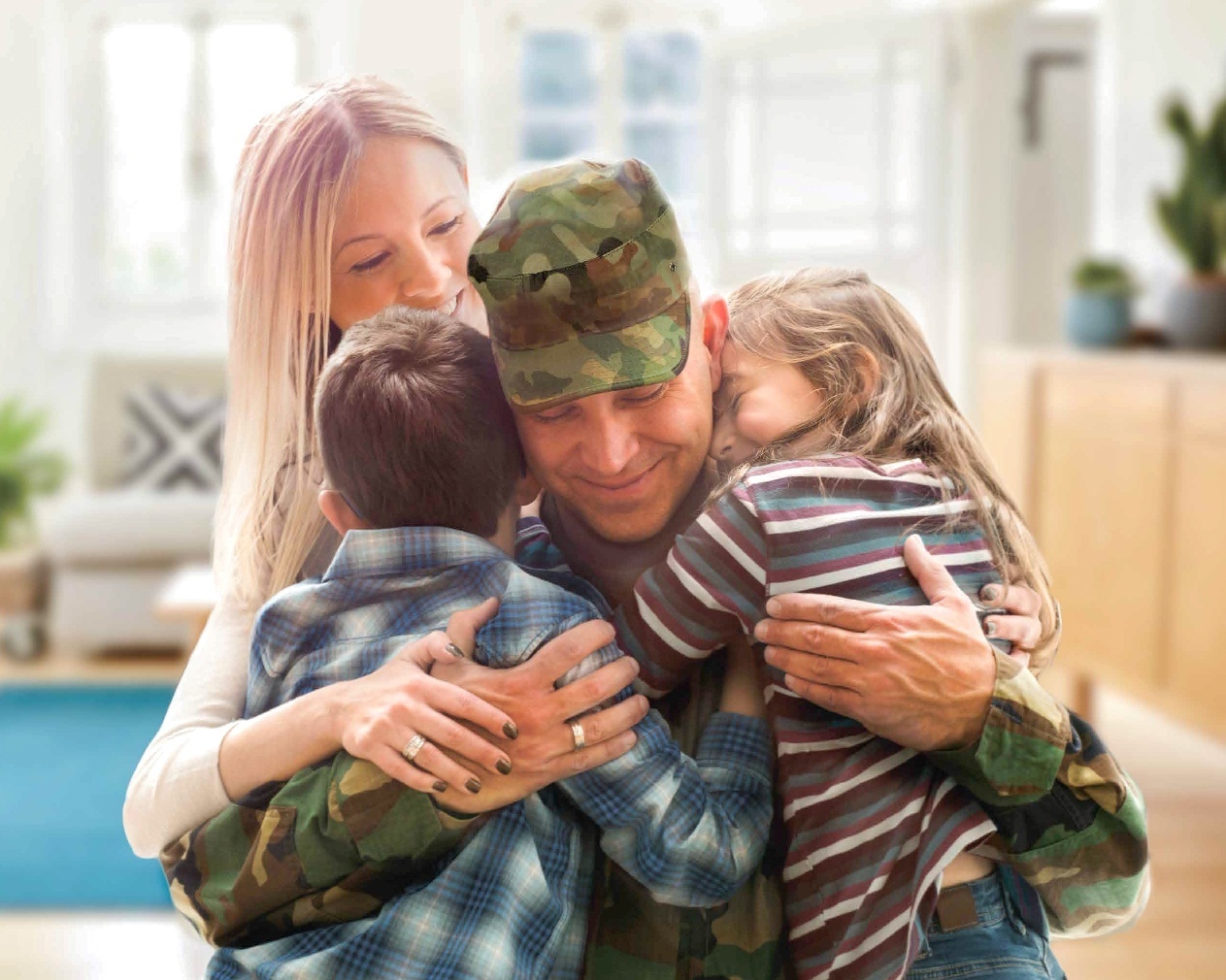 2024
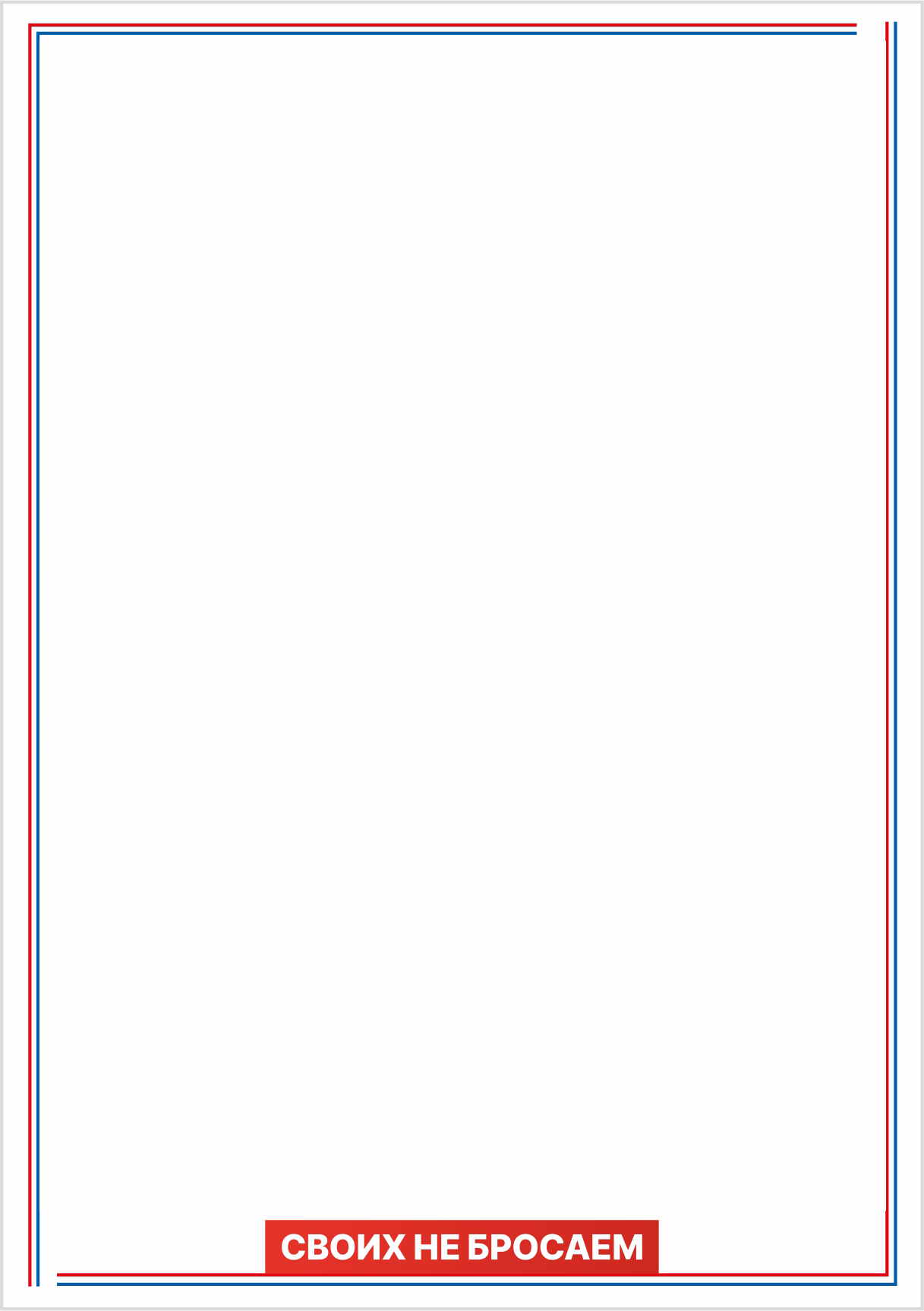 Социальная помощь и меры социальной поддержки в Кабардино-Балкарской Республике предоставляются следующим категориям граждан:
Действующие участники специальной военной операции, находящиеся в зоне проведения СВО, и члены их семей.

Ветераны боевых действий, принимавшие участие (содействовавшие выполнению задач) в специальной военной операции на территории ДНР, ЛНР и Украины с 24 февраля 2022 г., на территориях Запорожской  и Херсонской областей с 30 сентября 2022 г., уволенные с военной службы (службы, работы).

Лица, принимавшие в соответствии с  решениями органов публичной власти ДНР, ЛНР участие в боевых действиях в составе Вооруженных Сил ДНР, Народной милиции ЛНР, воинских формирований и органов ДНР и ЛНР начиная с 11 мая 2014 г.

Члены семей лиц, погибших (умерших) при выполнении задач в ходе специальной военной операции (боевых действий). 

Члены семей лиц, умерших после увольнения с военной службы (службы, работы), если смерть таких лиц наступила вследствие увечья (ранения,  травмы, контузии) или заболевания, полученных ими при выполнении задач в ходе специальной военной операции (боевых действий).
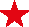 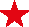 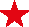 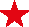 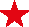 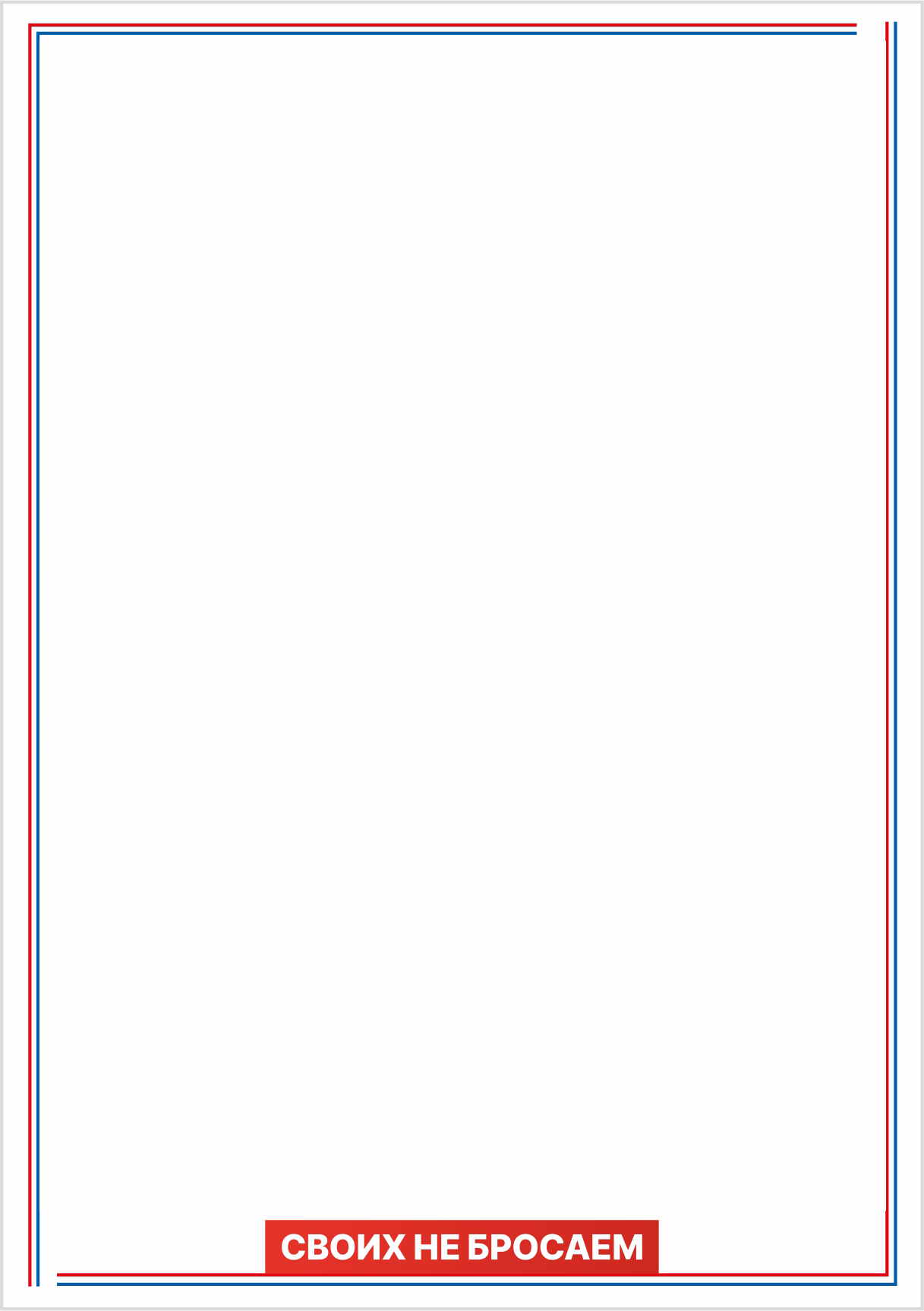 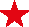 Гражданам, участвующим в специальной военной операции, и членам их семей в Кабардино-Балкарской Республике установлены следующие меры социальной поддержки:

военнослужащим, призванным военным комиссариатом Кабардино-Балкарской Республики на военную службу в соответствии с Указом Президента Российской Федерации от 21 сентября 2022 года N 647 "Об объявлении частичной мобилизации в Российской Федерации", предоставляется ежемесячная денежная выплата в размере 25 тыс. рублей;

военнослужащим, заключившим контракт с Министерством обороны Российской Федерации, предоставляется единовременная региональная выплата в размере 805 тыс. рублей;

военнослужащим, а также лицам, участвующим в добровольческих формированиях, получившим увечье (контузию, травму, ранение) при выполнении специальных задач в ходе проведения специальной военной операции, являющимся гражданами Российской Федерации, постоянно проживающими на территории Кабардино-Балкарской Республики либо зарегистрированными на территории Кабардино-Балкарской Республики, предоставляется единовременная материальная помощь в размере от 100 тыс. до 300 тыс. рублей в зависимости от тяжести увечья;

членам семей военнослужащих, погибших в результате участия в специальной военной операции, предоставляется единовременная материальная помощь в размере одного миллиона рублей.
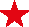 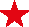 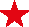 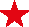 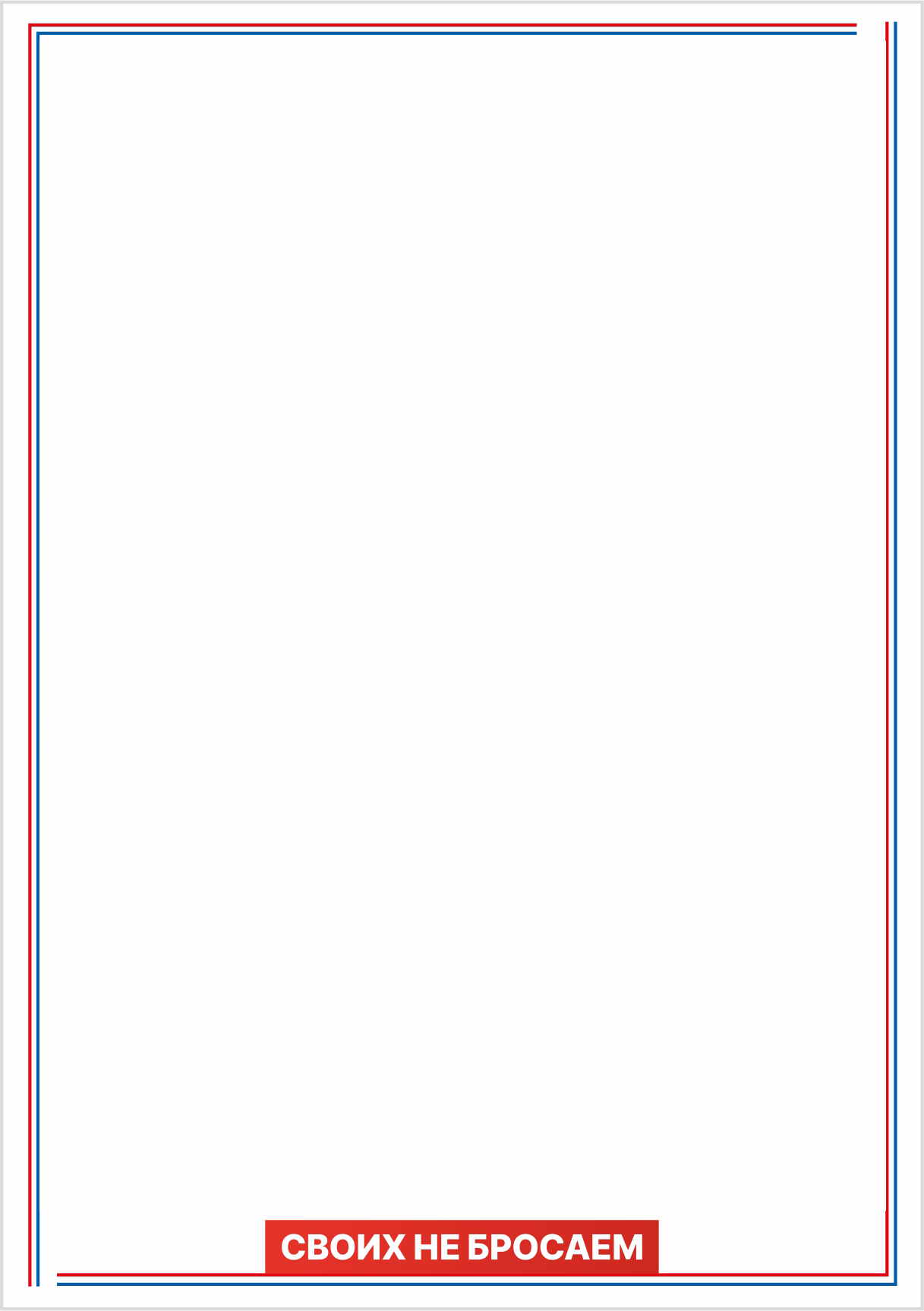 На основании Указа Главы Кабардино-Балкарской Республики от 7 декабря 2022 года N 132-УГ "О внесении изменений в Указ Главы Кабардино-Балкарской Республики от 24 сентября 2022 года N 92-УГ "О дополнительных мерах социальной поддержки военнослужащих, иных категорий лиц и членов их семей" доходы военнослужащих, мобилизованных в связи с проведением специальной военной операции, не учитываются при расчете среднедушевого дохода их семей при обращении за назначением республиканских мер социальной поддержки, предоставляемых с применением критериев нуждаемости.

Указом Главы Кабардино-Балкарской Республики от 6 декабря 2022 года N 128-УГ утвержден Порядок освобождения граждан Российской Федерации, заключивших контракт о прохождении военной службы в связи с призывом на военную службу по мобилизации в Вооруженные Силы Российской Федерации, и членов их семей от начисления пеней в случае несвоевременного и (или) неполного внесения ими платы за жилое помещение и коммунальные услуги, взноса на капитальный ремонт общего имущества в многоквартирном доме, установленных жилищным законодательством Российской Федерации.

Лицам, участвующим в специальной военной операции, и членам их семей меры социальной поддержки оказываются в первоочередном порядке. За каждой из указанных семей закреплены социальные работники и специалисты комплексных центров социального обслуживания соответствующего населенного пункта. 

Оказывается психологическая помощь, консультирование по юридическим вопросам и социальное сопровождение семей.
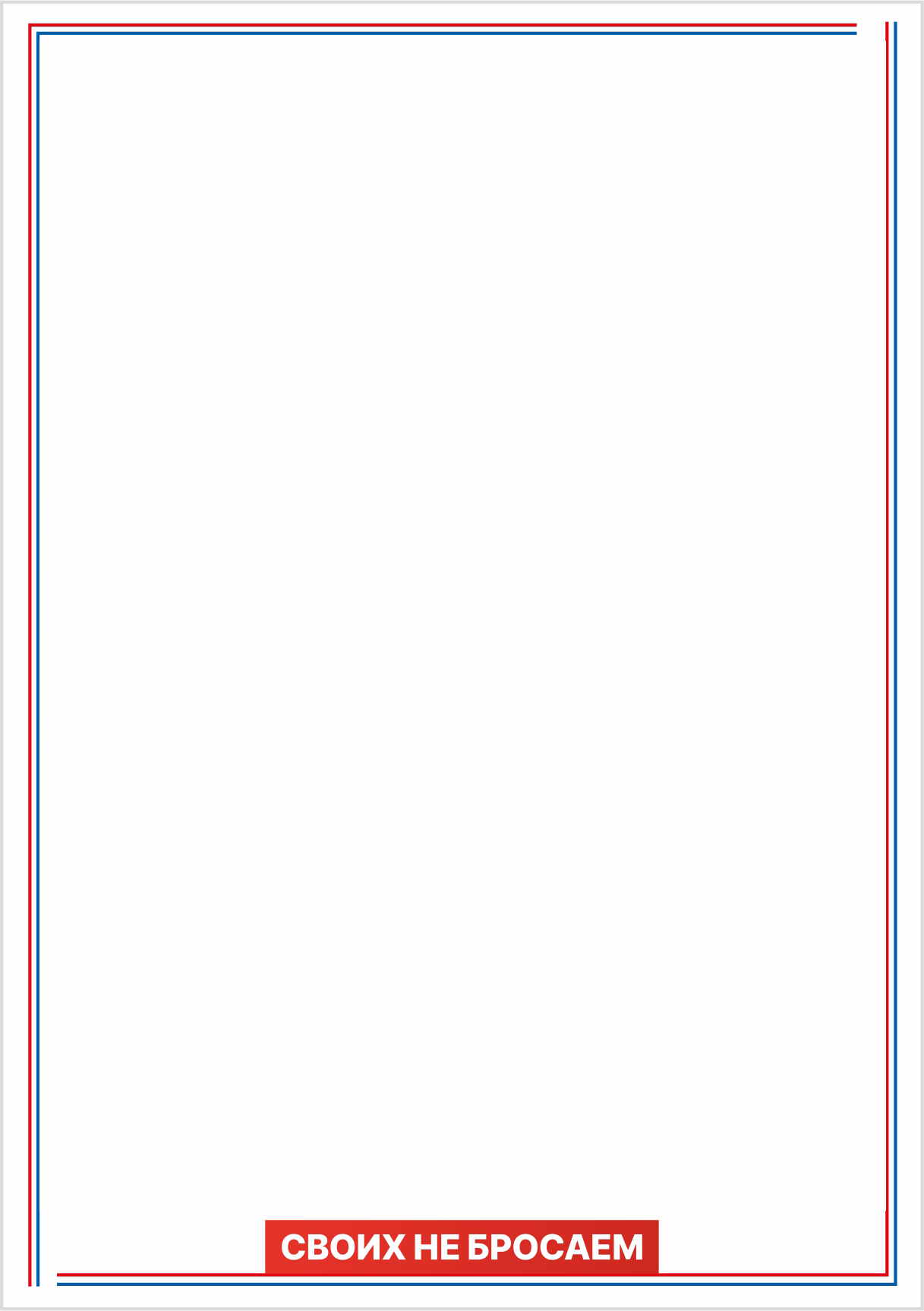 В соответствии с Указом Главы Кабардино-Балкарской Республики от 26 октября 2023 года N 105-УГ осуществляются меры по организации на территории Кабардино-Балкарской Республики санаторно-курортного лечения лиц из числа ветеранов боевых действий и членов семей погибших (умерших) участников специальной военной операции.


Законом Кабардино-Балкарской Республики от 4 апреля 2024 года N 6-РЗ "О внесении изменения в статью 6 Закона Кабардино-Балкарской Республики "О дополнительных гарантиях по социальной поддержке детей-сирот и детей, оставшихся без попечения родителей, в Кабардино-Балкарской Республике" установлена дополнительная мера государственной поддержки членов семьи участников специальной военной операции, предусматривающая предоставление членам семьи умершего (объявленного судом умершим) участника специальной военной операции из числа детей-сирот и детей, оставшихся без попечения родителей, права на положенное ему жилое помещение.
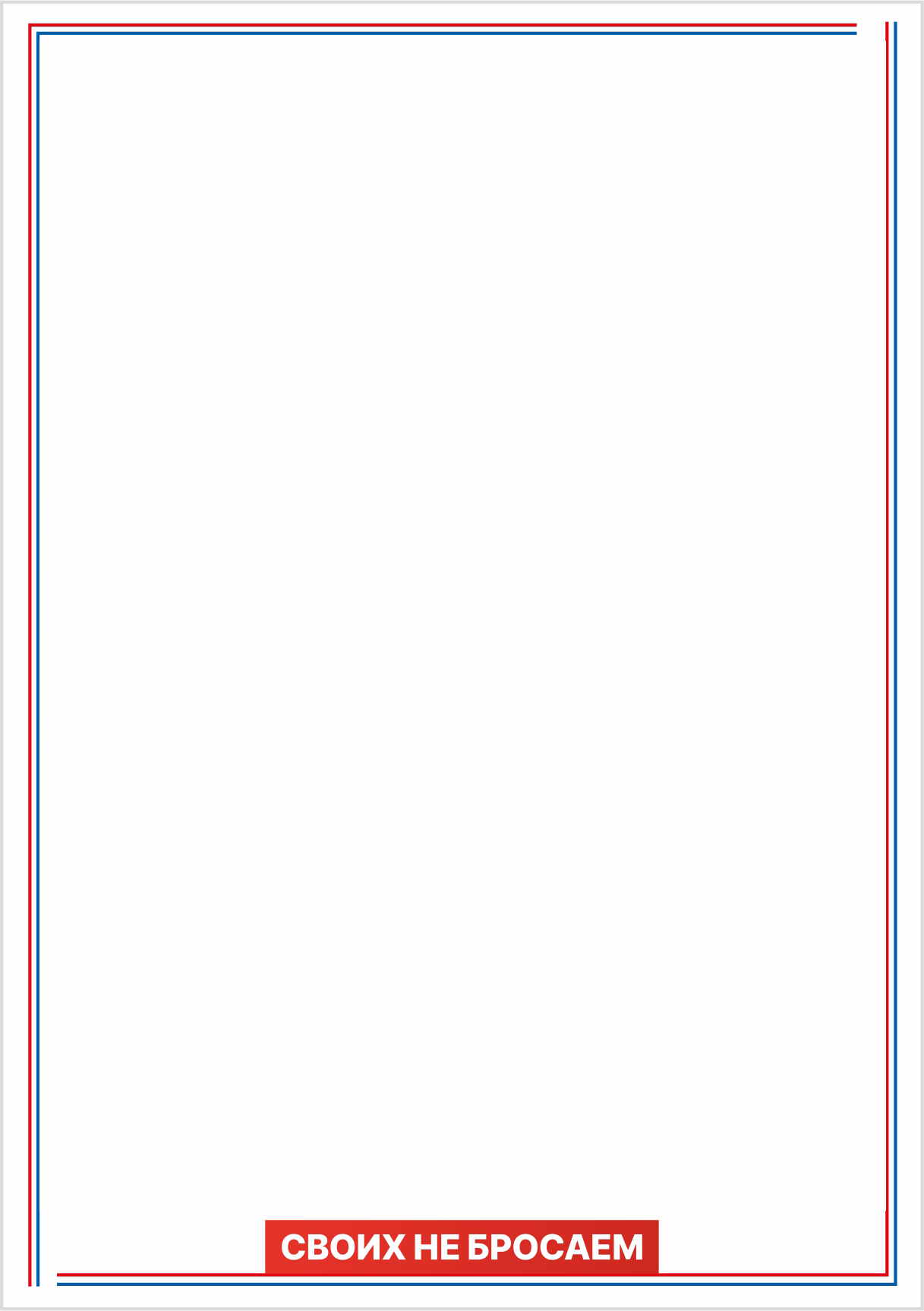 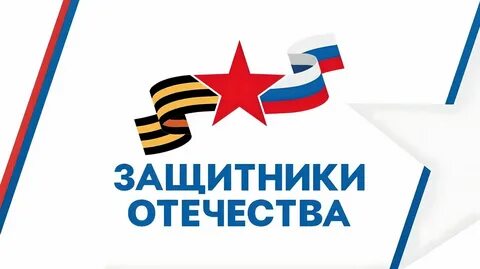 Филиал фонда Защитники Отечества в Нальчике
Информация о филиале:
 
Полное наименование: Филиал государственного фонда поддержки участников специальной военной операции «Защитники Отечества» по Республике Кабардино-Балкария

Адрес фонда в Нальчике: Кабардино-Балкарская Республика, г. Нальчик, ул. Кабардинская, д. 160

Режим работы: ежедневно с 09:00 до 18:00

Руководитель филиала: Дадов Муаед Алиевич

Контактный телефон: 117 (доб. 1), +7 (988) 928-95-34

Сайт: www.fzo.gov.ru